ECMO a jeho použití
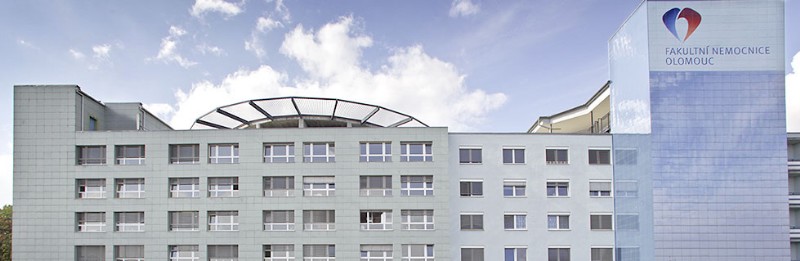 Mikisková Zdeňka
Kardiochirurgická klinika, FN Olomouc
Extra corporalní membránová oxygenace
Přístroj pro podporu či náhradu krevního oběhu při selhání srdce nebo plic.
    Srdce nebo plíce nejsou dočasně schopny plnit           svoji funkci
Důležitá je včasná indikace
Úzká spolupráce ECMO týmu
Spolupracujeme s klinikami ARO,
     I. Interní kl. a urgentním odd.
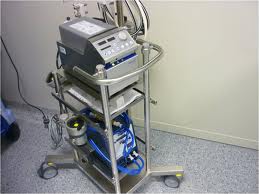 Kontraindikace:
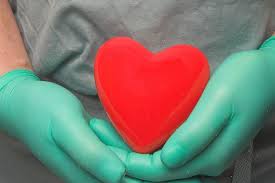 Srdeční zástava neznámé délky
Aortální insuficience
Aortální disekce
Irreversibilní stavy ( malignita,postižení CNS... )
Vysoký věk ( nad 70 let – neplatí pro PCI)
Těžká renální/ jaterní insuficience
Váha větší 120 kg
Indikace V-V ECMOnáhrada plic
Při poruše ve výměně krevních plynů
ARDS
Kontuze plic
Těžká virová pneumonie 
     ( H1N1 )
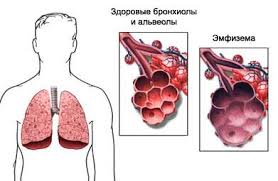 Kanylace V-V
Perkutánní cestou ( Seldingerova metoda )
Femoro – jugulární žíla
Zavedení kanyl V-V
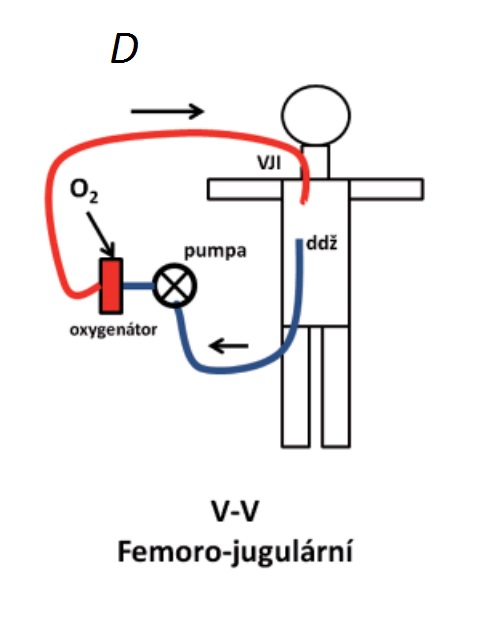 Indikace V-A ECMOnáhrada srdce a plic
Překlenutí doby uzdravení poškozeného srdečního svalu
Masivní plicní embolizace
Pooperační komplikace v Kardiochirurgii
Kardiopulmonární resuscitace
Riziková PCI ( preventivní )

Časné a rychlé rozhodnutí zajišťuje lepší výsledek !
Kanylace V-A
Perkutánní cestou- Seldingerova metoda
Preparačně

                                      Femoro- femorálně 
                                          Femoro- axilárně
                                          PS- aorta
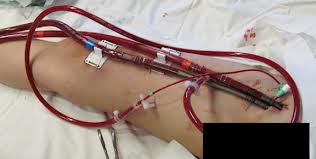 Možnosti zavedení kanyl V-A
Vedení MO
Výpočet dle velikosti pac. 
Průtok podle potřeby pac. do 4l/min
FiO2 řídí perfuziolog podle ASTRUPA
Kontrola ACT 200- 300 s
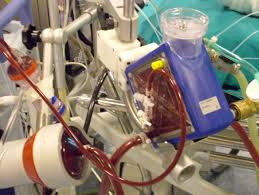 Komplikace
Krvácení ze vstupů
Infekce
Poruchy srdečního rytmu
Neurologické poškození CMP 
Plicní edém
Hemodynamická nestabilita
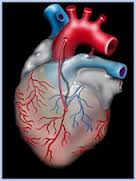 Závěr
Je fajn vědět, že jsou přístroje, které nám mohou pomoci, ale budeme rádi,když nás nebudete potřebovat!
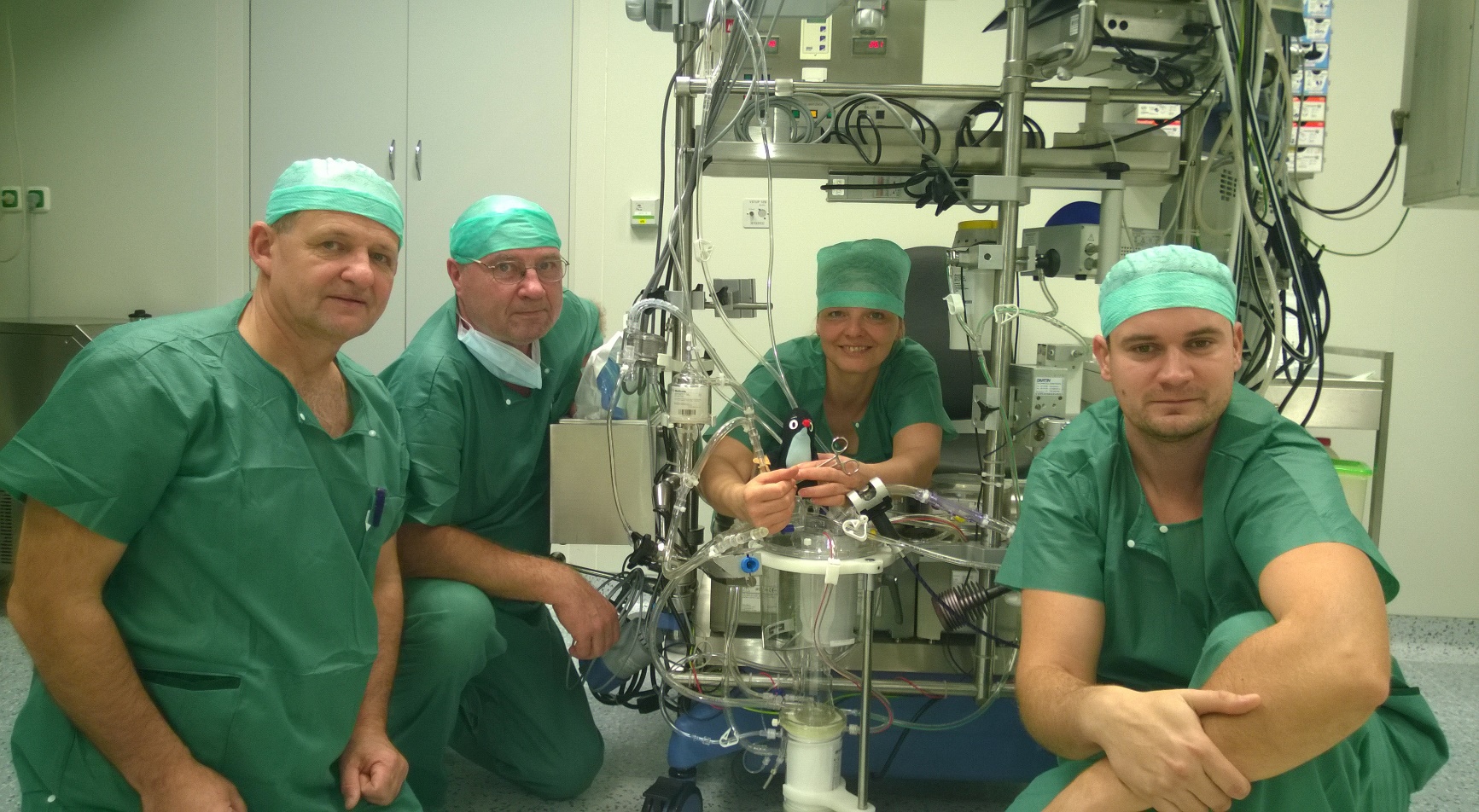 Děkuji za pozornost
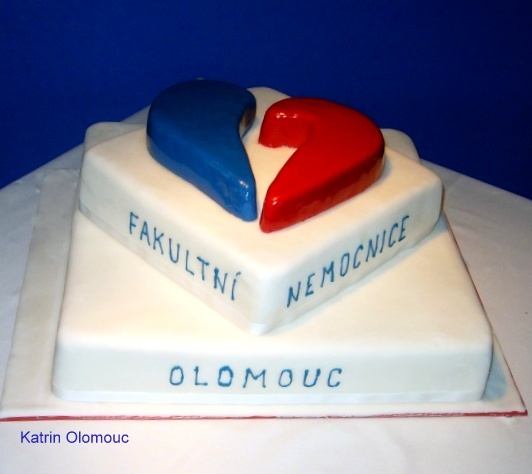